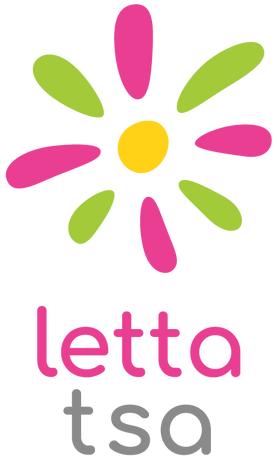 Year 4:
Autumn
Knowledge Organiser: Religious Education
Big Question: 

Why is Jesus inspiring to some people?
Strand: Expressing
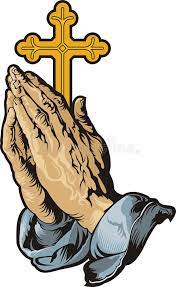